PHÒNG GIÁO DỤC VÀ ĐÀO TẠO QUẬN LONG BIÊN
TRƯỜNG MẦM NON NGUYỆT QUẾ
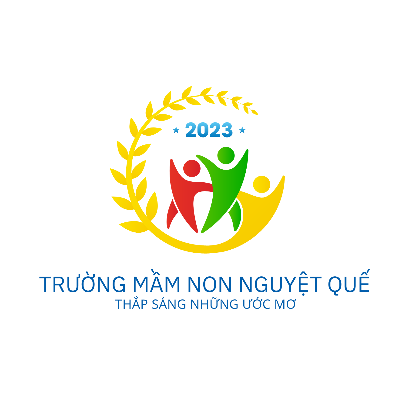 LĨNH VỰC PHÁT TRIỂN THẨM MỸ

Đề tài: Vẽ nghề bé thích

Lứa tuổi: Mẫu giáo lớn ( 5 – 6 tuổi )
Giáo viên: Nguyễn Thị Phương Ly

Năm học 2023 - 2024
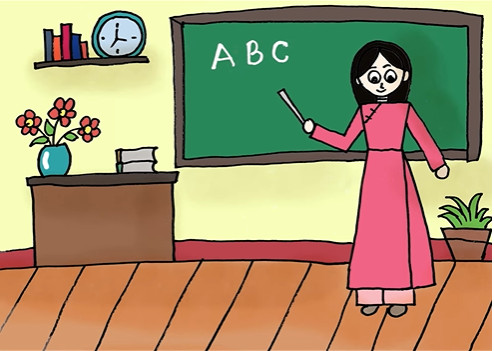 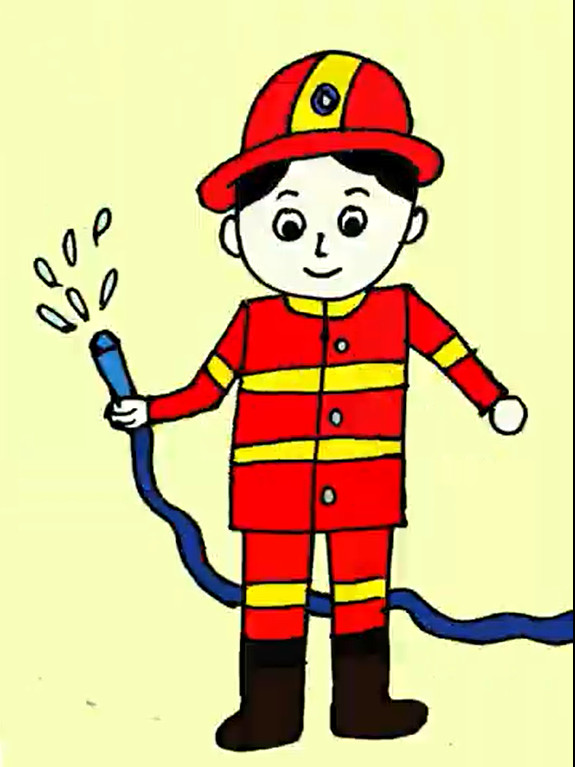 Xin chân thành cảm ơn!